Innoprom 2019 - German-Russian Initiative for Digitalization (GRID): Results and ProspectsAreas for future cooperationJens Böhlmann, Head of Department for SME German Eastern Business Association
Ekaterinburg, 
10th of July 2019
Degree of Digitalization in the German Economy
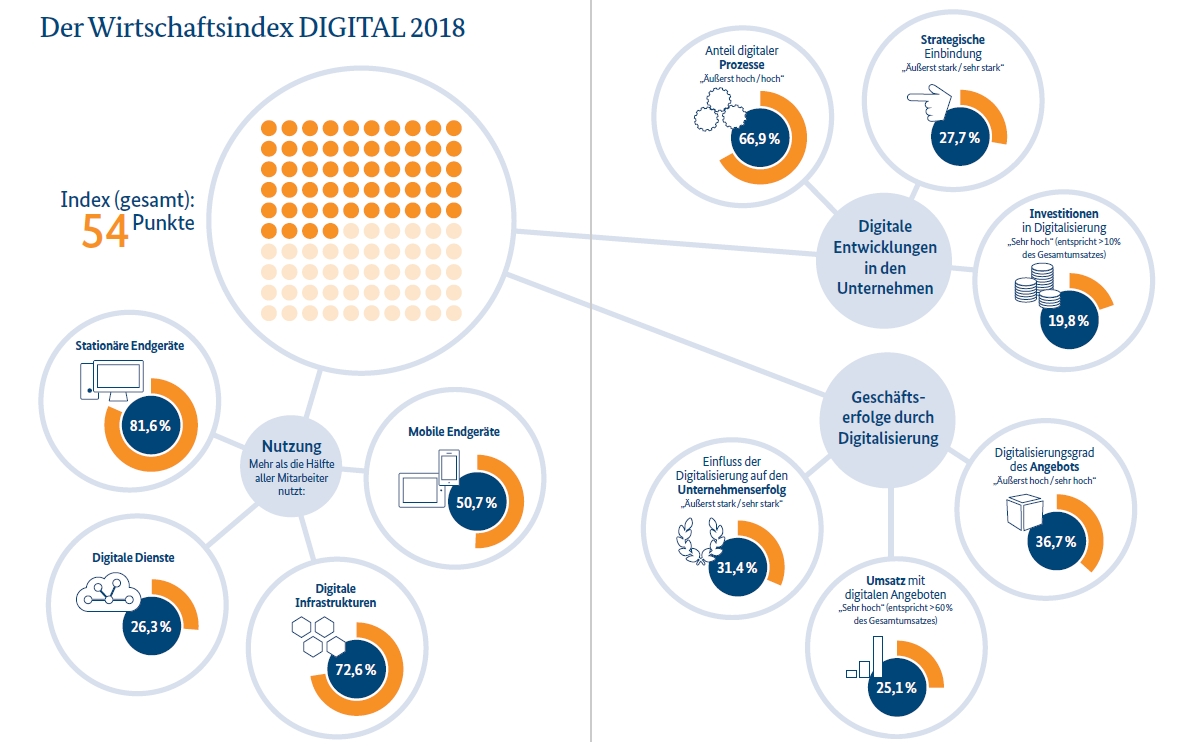 Digital process ratio
Digital Index
Investments
Devices
Digital influence on companies success
German Digital Industry at a glance
Gross Value added
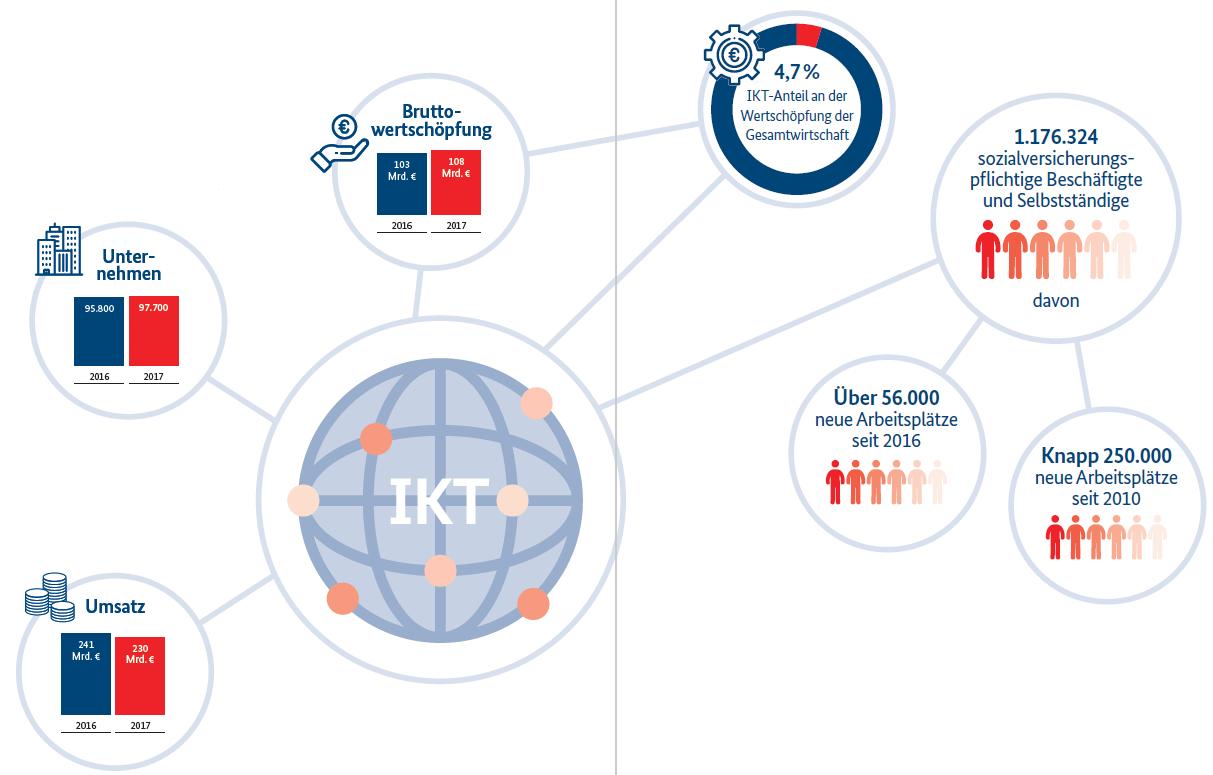 Companies
Employees
Turnover
Budget share - innovations by industry in Germany (%)
Framework for ICT in international comparison
Availability of venture capital in international comparison
German (digital) Footprint
German Russian Initiative for Digitalization
German Russian Initiative for Technical Regulations
German-Russian Efficiency Partnership
Made in Germany – competitive advantage
German companies very popular
Quality, reliability, sustainability, service
Loyalty to the Russian market
High end technology (IT)
World export champion
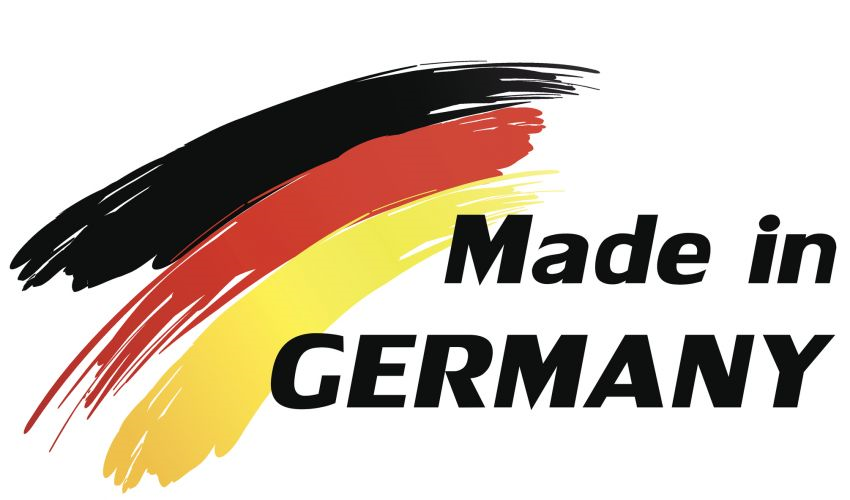 Advantages of the Russian IT industry
Huge innovative startups
High flexibility
Excellent specialists
Strong willingness to cooperate
High level of professionalism
National players (yandex, mail.ru, ozon.ru)
Marketplace „beru.ru“
Fast growing e-commerce
Software development
Software design
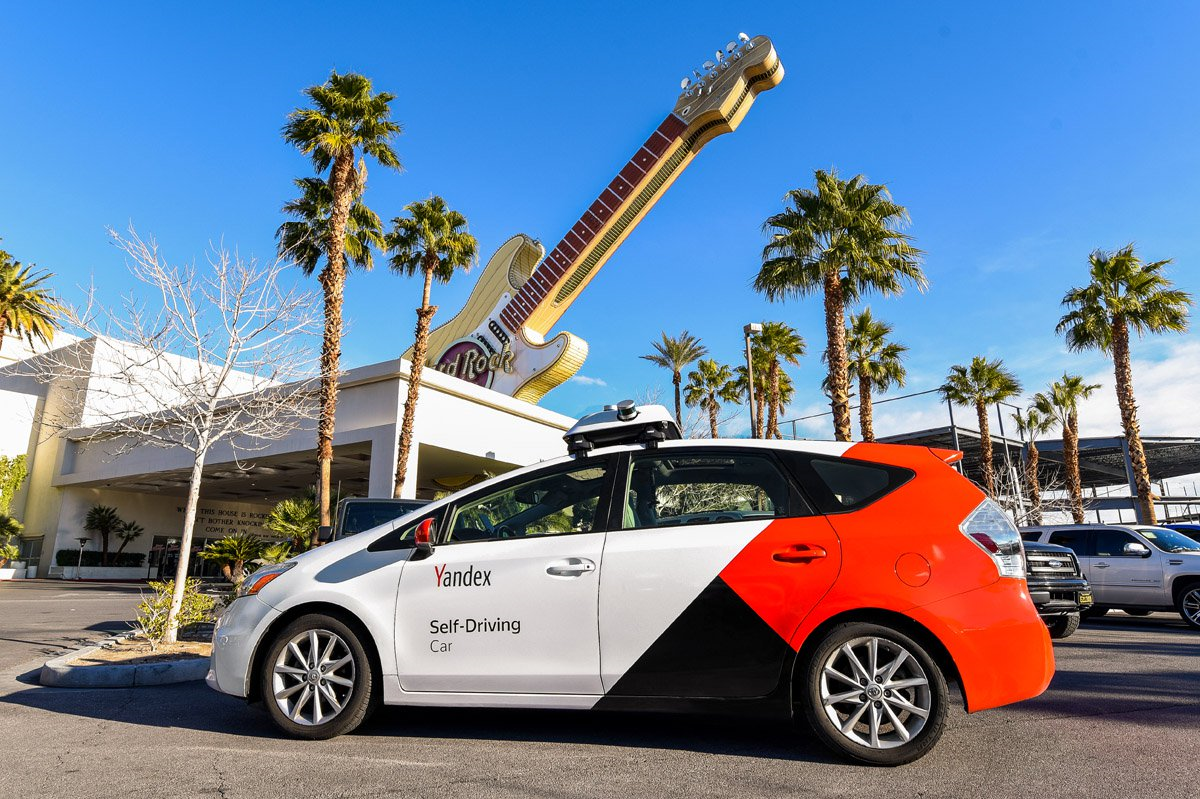 Areas for cooperation
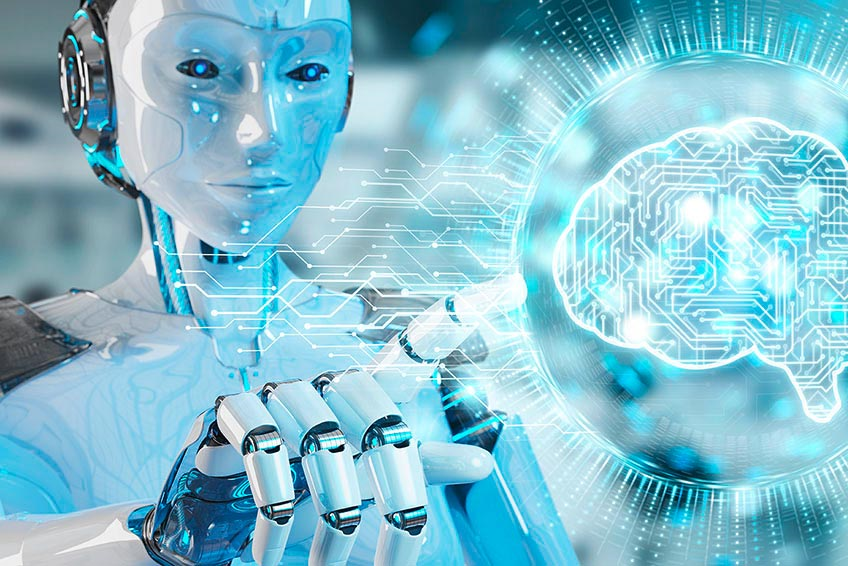 Automotive industry
Smart Cities
Healthcare
BIM Technologies
ICT
Machinery (Industry 4.0)
Harmonization of Technical Regulations
E-Commerce
Venture capital
Artificial intelligence
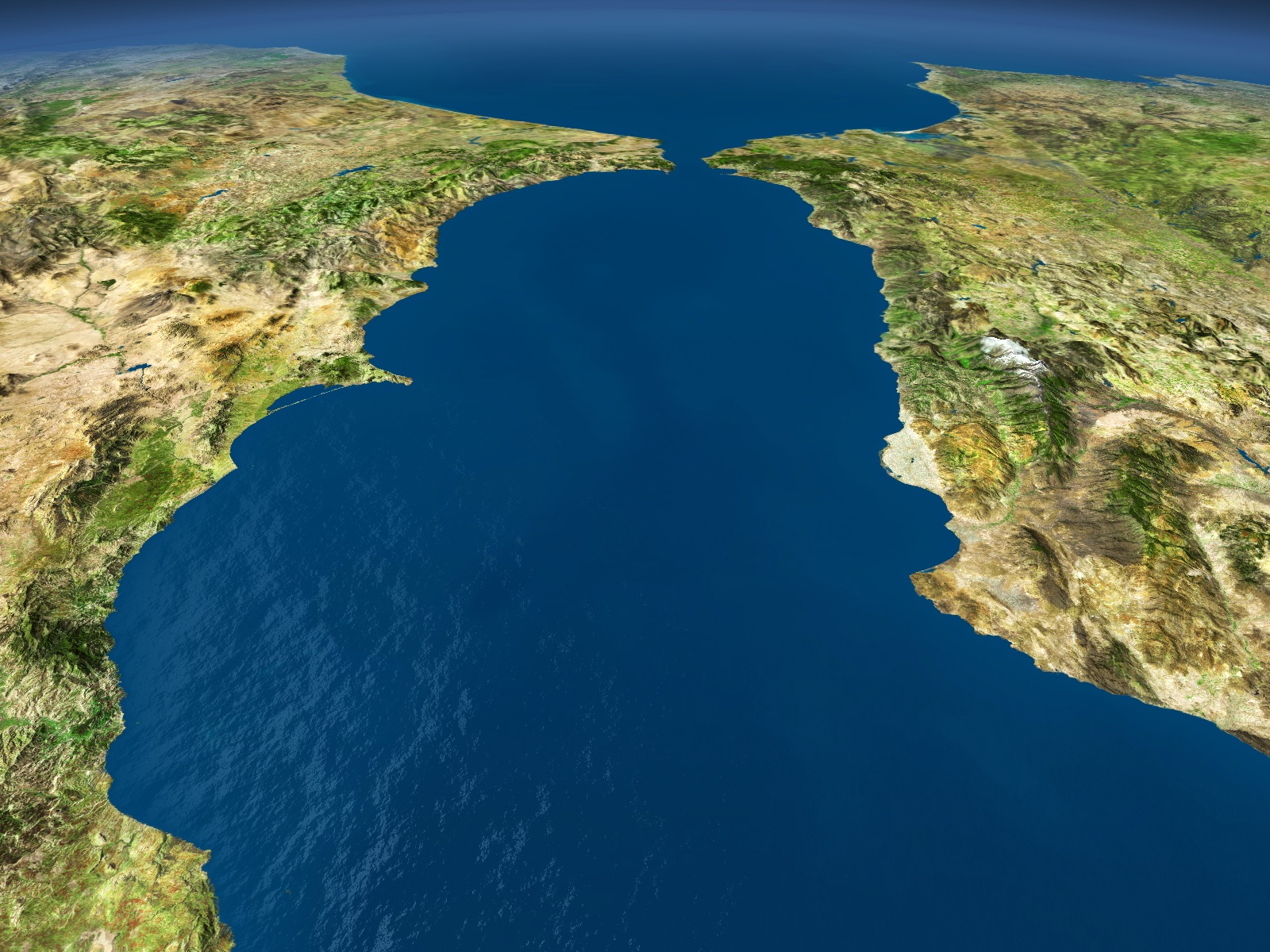 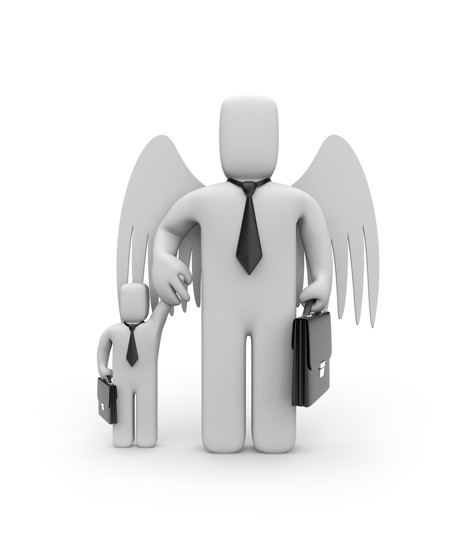 Jens BöhlmannLeiter Kontaktstelle MittelstandOst-Ausschuss – Osteuropaverein der Deutschen Wirtschaft Breite Straße 29 10178 Berlin
 
Besucheranschrift: Gertraudenstraße 20 Telefon: 	+49 30 206167-127
Mobil:     	+49 151 727 14917
Fax:        	+49 30 2028 2 516E-Mail: 	j.boehlmann@bdi.eu
Internet:	www.oaoev.de
Thank you for your attention